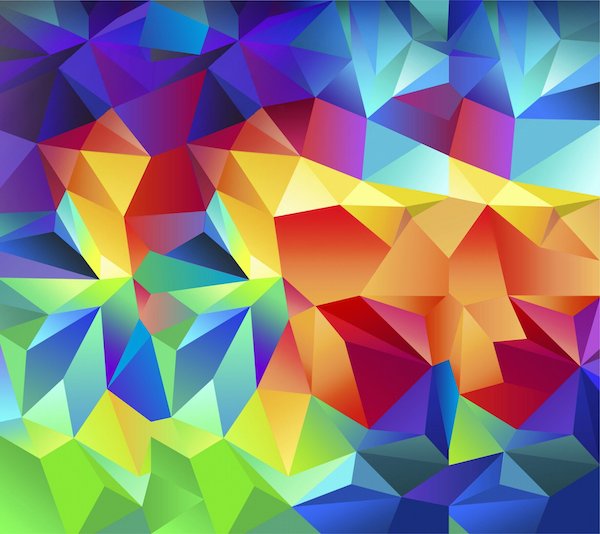 Jezik  HTML
Marijeta Jurić
Matej Sarić
David Cvitkušić
Niko Marić
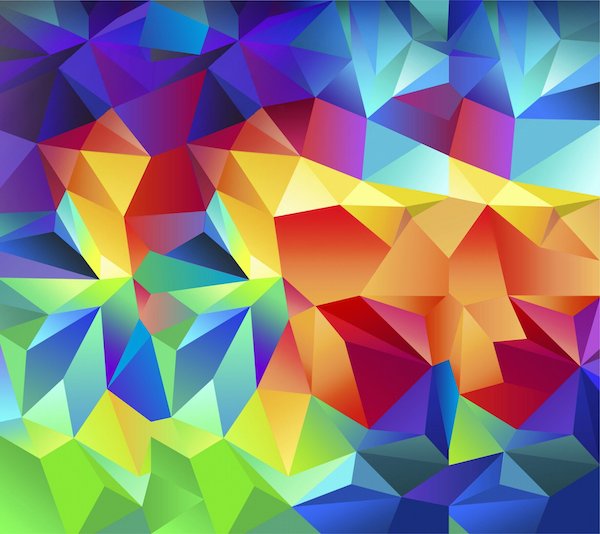 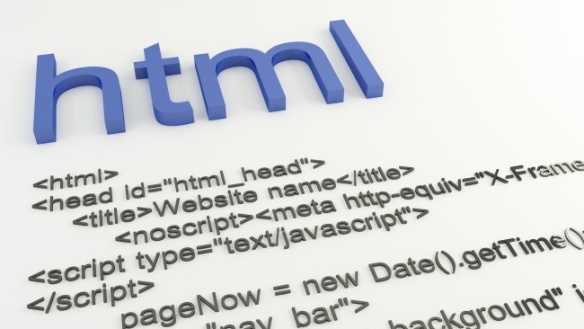 HTML je kratica za HyperText Markup Language, što znači prezentacijski jezik za izradu web stranica.
HTML jezikom oblikuje se sadržaj.
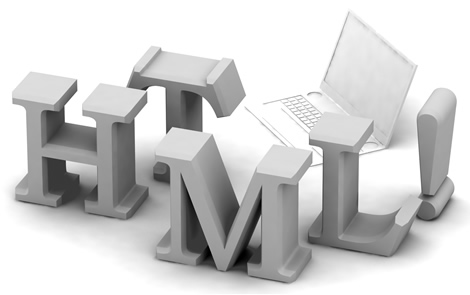 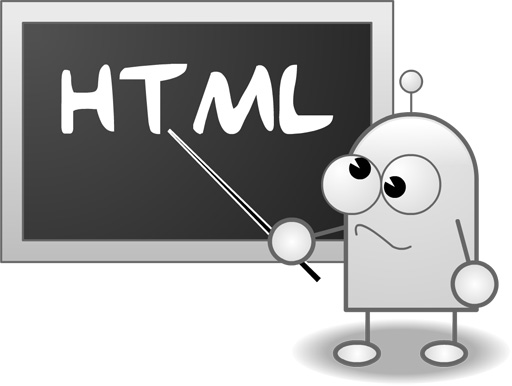 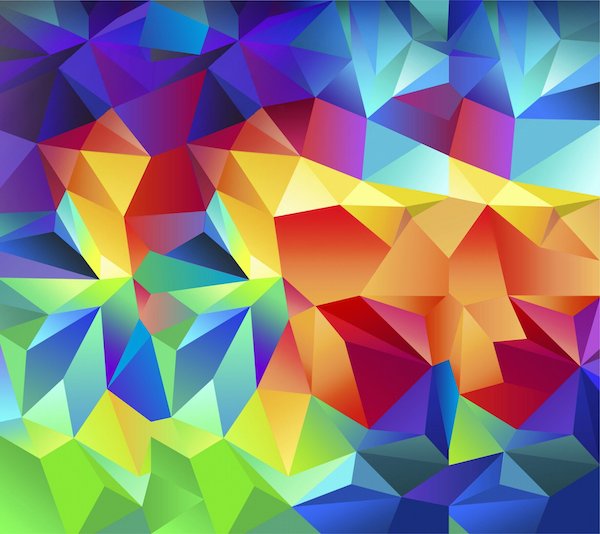 Razlika između obične tekstualne datoteke i HTML datoteke jestu u tome što osim običnog teksta sadrži dodatke “naredbe”, tagove. Tag je najmanja jedinica, dio koda. Možemo ga prepoznati po tome što se nalazi unutar matematičkih operatora za veće i manje < >.
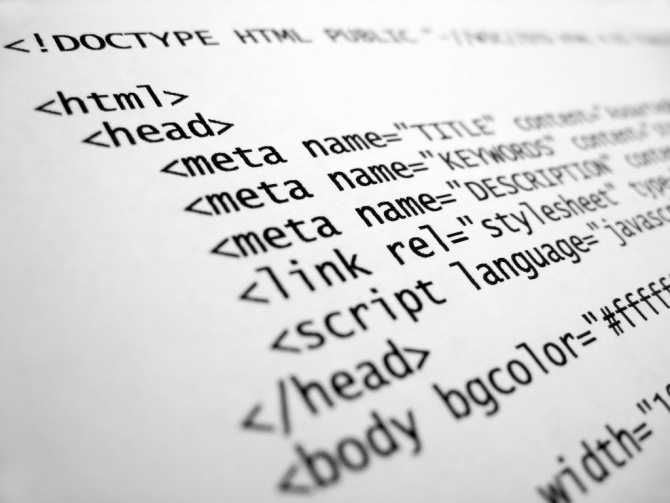 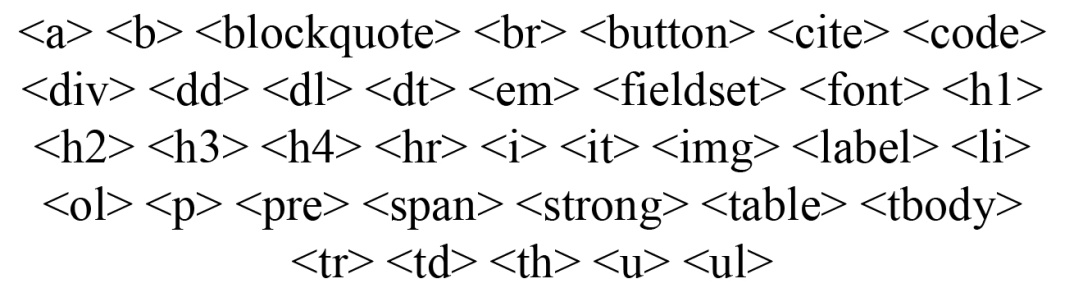 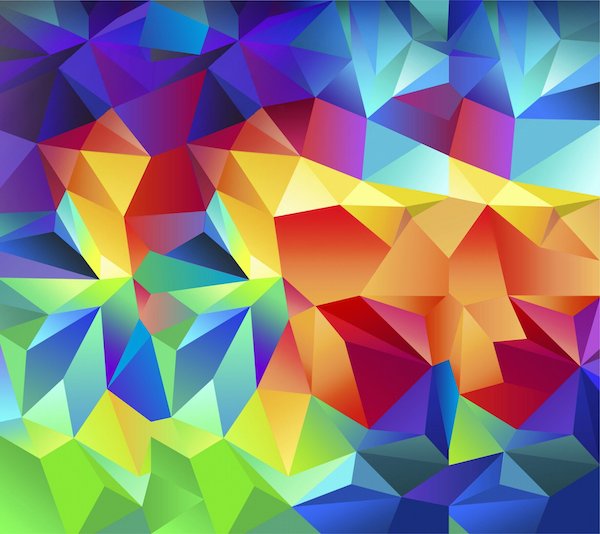 Prvi tag unutar stranice je <head>.
Unutar <head> upisujemo tagove <title> ili </title>. Nakon toga slijede tagovi <body> i </body>.
Sve što upišemo u te tagove bit će vidljivo na našoj web stranici koju izrađujemo. Ovdje ubacujemo tekst, slike, tablice, zvuk.
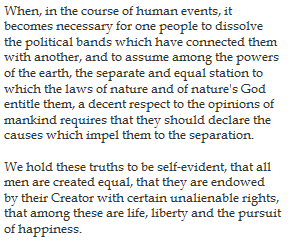 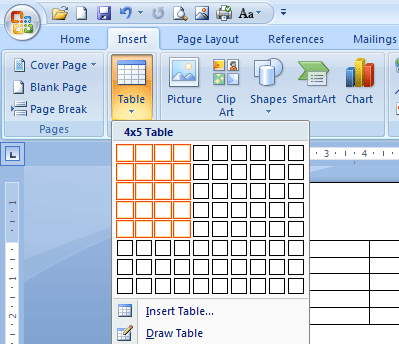 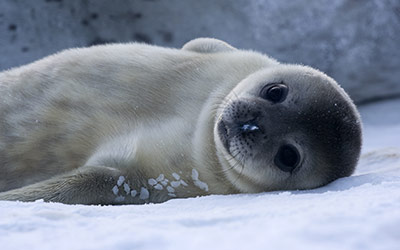 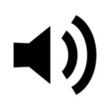 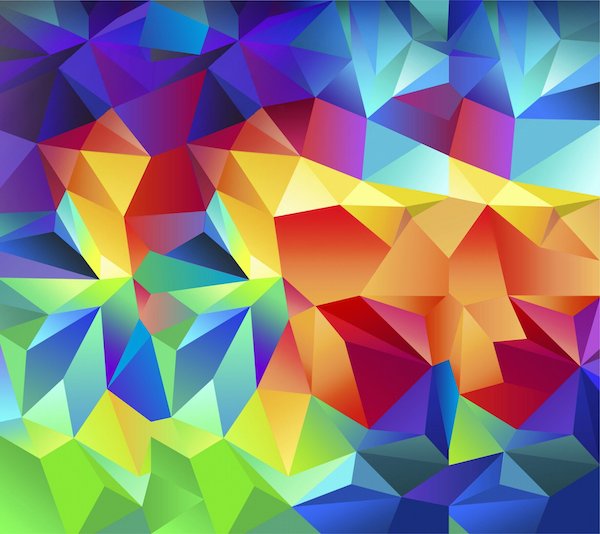 Poveznice (linkovi)
Web-stranice međusobno se povezuju linkovima ili poveznicama.
*Poveznica(link)- je ”veza” na sadržaj na postojećoj web-stranici ili na neku drugu web-stranicu.
*Web sjedište(web site)-više web-stranica koje su povezane linkovima.
*index.html-početna i najvažnija web-stranica web-sjedišta
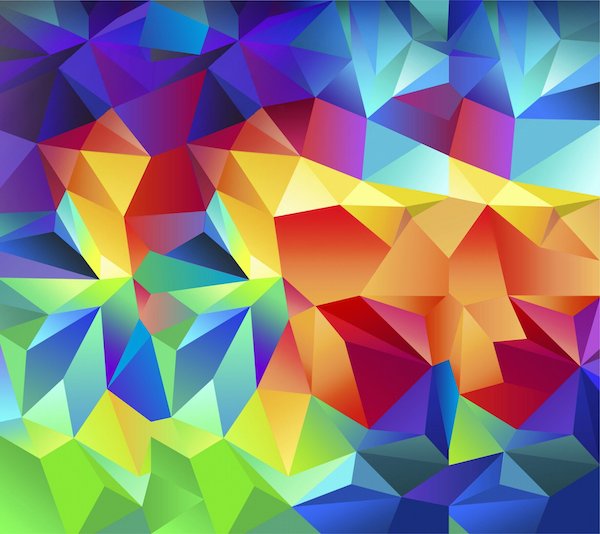 ELEMENTI STRANICE
Na web-stranice možemo ubacivati različite elemente kao što su tekst, slike, tablice, grafika.
*KompoZer-vizualni HTML uređivač
  U programu KompoZer unosimo tablice koje na našoj web-stranici služe kao motiv gledanosti i posjećivanosti stranice.
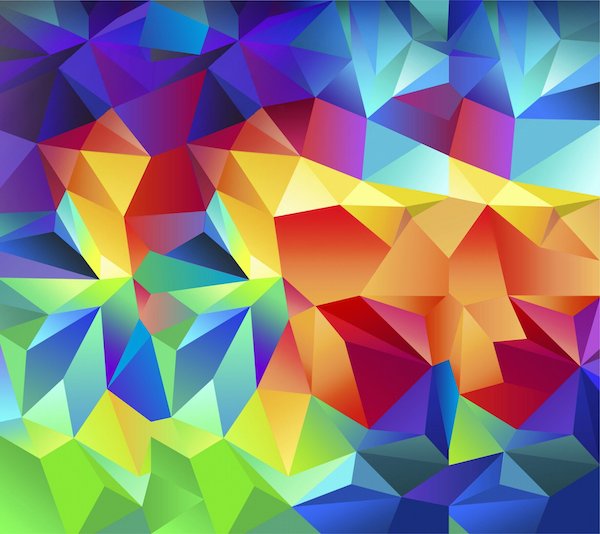 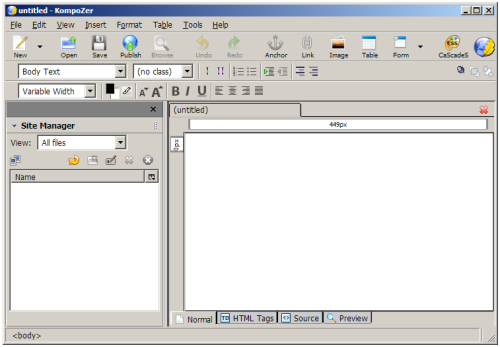 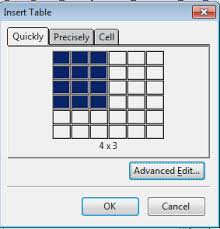 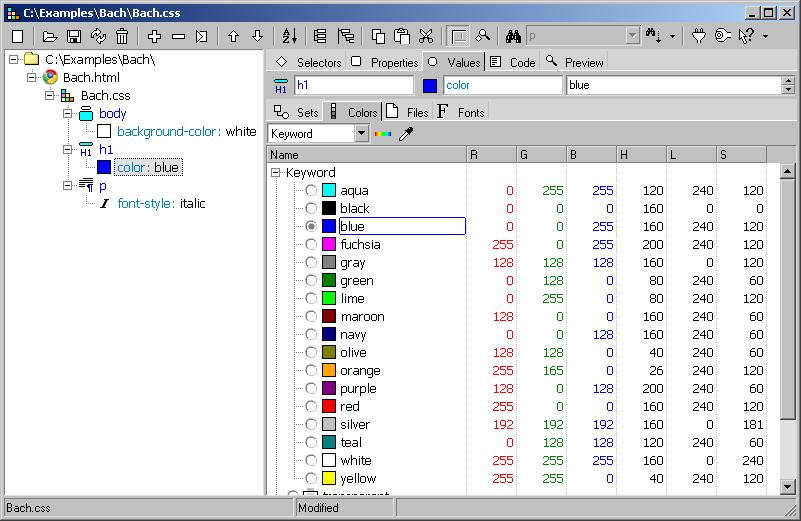 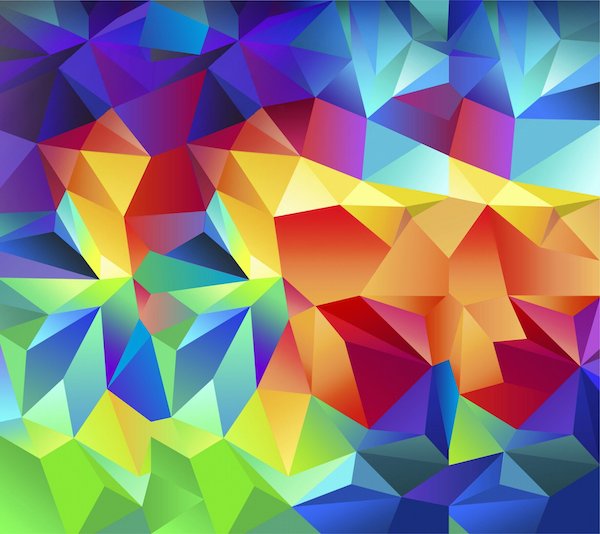 Ovim putem se još jednom želim zahvaliti dečkima koji su uložili sve svoje muke i ovu  prezentaciju radili danonoćno svojim znojnim dlanovima.
Što bismo mi bez naših dečki??


     Hvala.
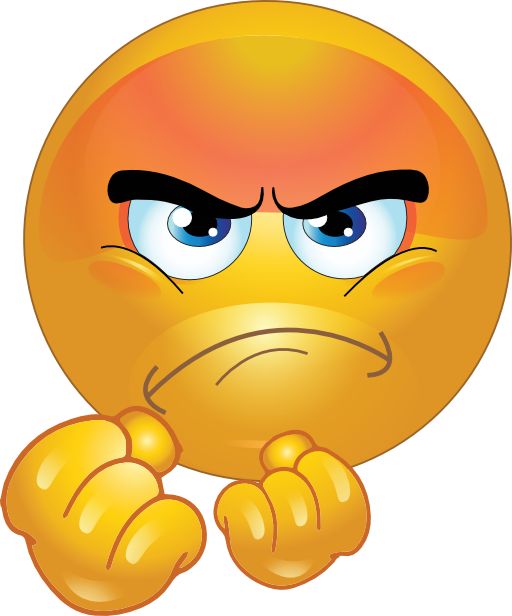 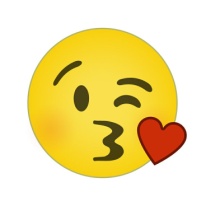